GRADUATION
THESIS
TEMPLATES
THANK YOU FOR COMFORTING ME WHEN I'M SAD LOVING ME WHEN I'M MAD PICKING ME UP WHEN I'M DOWN THANK YOU FOR BEING MY FRIEND AND BEING AROUND
TEACHING ME THE MEANING OF LOVE
目录 content
研究背景及意义
论文综述
研究过程及方法
论文总结
01
ADD YOUR TITLE HERE
Add your words here，according to  your need to draw the text box size。
单击编辑标题
单击此处编辑您要的内容，建议您在展示时采用微软雅黑字体
单击编辑标题
单击此处编辑您要的内容，建议您在展示时采用微软雅黑字体
单击编辑标题
单击编辑标题
单击此处编辑您要的内容，建议您在展示时采用微软雅黑字体
单击编辑标题
单击此处编辑您要的内容，建议您在展示时采用微软雅黑字体
在此输入标题
关键词
关键词
单击此处编辑您要的内容，建议您在展示时采用微软雅黑字体
单击此处编辑您要的内容，建议您在展示时采用微软雅黑字体
关键词
单击此处编辑您要的内容，建议您在展示时采用微软雅黑字体
关键词
单击此处编辑您要的内容，建议您在展示时采用微软雅黑字体
关键词
关键词
单击此处编辑您要的内容，建议您在展示时采用微软雅黑字体
单击此处编辑您要的内容，建议您在展示时采用微软雅黑字体
单击编辑标题
单击编辑标题
单击此处编辑您要的内容，建议您在展示时采用微软雅黑字体
单击此处编辑您要的内容，建议您在展示时采用微软雅黑字体
单击编辑标题
单击编辑标题
单击此处编辑您要的内容，建议您在展示时采用微软雅黑字体
单击此处编辑您要的内容，建议您在展示时采用微软雅黑字体
在此输入标题
在此输入标题
在此输入标题
单击此处编辑您要的内容，建议您在展示时采用微软雅黑字体
单击此处编辑您要的内容，建议您在展示时采用微软雅黑字体
在此输入标题
在此输入标题
单击此处编辑您要的内容，建议您在展示时采用微软雅黑字体
单击此处编辑您要的内容，建议您在展示时采用微软雅黑字体
8
在此输入标题
41%
单击此处编辑您要的内容，建议您在展示时采用微软雅黑字体内容
4
89%
单击此处编辑您要的内容，建议您在展示时采用微软雅黑字体内容
单击此处编辑您要的内容，建议您在展示时采用微软雅黑字体
3
单击此处编辑您要的内容，建议您在展示时采用微软雅黑字体内容
38%
单击此处编辑您要的内容，建议您在展示时采用微软雅黑字体
2
单击此处编辑您要的内容，建议您在展示时采用微软雅黑字体内容
单击此处编辑您要的内容，建议您在展示时采用微软雅黑字体内容
60%
单击此处编辑您要的内容，建议您在展示时采用微软雅黑字体
1
在此输入标题
单击此处编辑您要的内容，建议您在展示时采用微软雅黑字体
单击此处编辑您要的内容，建议您在展示时采用微软雅黑字体
单击此处编辑您要的内容，建议您在展示时采用微软雅黑字体
单击此处编辑您要的内容，建议您在展示时采用微软雅黑字体
02
ADD YOUR TITLE HERE
Add your words here，according to  your need to draw the text box size。
在此输入标题
在此输入标题
在此输入标题
在此输入标题
在此输入标题
单击此处编辑您要的内容，建议您在展示时采用微软雅黑字体
单击此处编辑您要的内容，建议您在展示时采用微软雅黑字体
单击此处编辑您要的内容，建议您在展示时采用微软雅黑字体
单击此处编辑您要的内容，建议您在展示时采用微软雅黑字体
在此输入标题
在此输入标题
在此输入标题
单击此处编辑您要的内容，建议您在展示时采用微软雅黑字体
单击此处编辑您要的内容，建议您在展示时采用微软雅黑字体
在此输入标题
在此输入标题
单击此处编辑您要的内容，建议您在展示时采用微软雅黑字体
单击此处编辑您要的内容，建议您在展示时采用微软雅黑字体
在此输入标题
在此输入标题
单击此处编辑您要的内容，建议您在展示时采用微软雅黑字体
单击此处编辑您要的内容，建议您在展示时采用微软雅黑字体
在此输入标题
在此添加你的标题
在此添加你的标题
在此添加你的标题
在此添加你的标题
在此添加你的标题
在此添加你的标题
单击此处编辑您要的内容，建议您在展示时用微软雅黑字体
单击此处编辑您要的内容，建议您在展示时用微软雅黑字体
单击此处编辑您要的内容，建议您在展示时用微软雅黑字体
单击此处编辑您要的内容，建议您在展示时用微软雅黑字体
单击此处编辑您要的内容，建议您在展示时用微软雅黑字体
单击此处编辑您要的内容，建议您在展示时用微软雅黑字体
在此输入标题
234.000
350.000
520.000
标题  01
标题  02
标题  03
单击此处编辑您要的内容，建议您在展示时用微软雅黑字体
单击此处编辑您要的内容，建议您在展示时用微软雅黑字体
单击此处编辑您要的内容，建议您在展示时用微软雅黑字体
在此输入标题
在此添加你的标题
在此添加你的标题
单击此处编辑您要的内容，建议您在展示时用微软雅黑字体
单击此处编辑您要的内容，建议您在展示时用微软雅黑字体
在此添加你的标题
在此添加你的标题
单击此处编辑您要的内容，建议您在展示时用微软雅黑字体
单击此处编辑您要的内容，建议您在展示时用微软雅黑字体
在此输入标题
在此添加你的标题
在此添加你的标题
单击此处编辑您要的内容，建议您在展示时采用微软雅黑字体
单击此处编辑您要的内容，建议您在展示时采用微软雅黑字体
在此添加你的标题
在此添加你的标题
单击此处编辑您要的内容，建议您在展示时采用微软雅黑字体
单击此处编辑您要的内容，建议您在展示时采用微软雅黑字体
03
ADD YOUR TITLE HERE
Add your words here，according to  your need to draw the text box size。
在此输入标题
在此添加你的标题
在此添加你的标题
在此添加你的标题
在此添加你的标题
单击此处编辑您要的内容，建议您在展示时采用微软雅黑字体
单击此处编辑您要的内容，建议您在展示时采用微软雅黑字体
单击此处编辑您要的内容，建议您在展示时采用微软雅黑字体
单击此处编辑您要的内容，建议您在展示时采用微软雅黑字体
在此输入标题
在此输入标题
在此输入标题
单击此处编辑您要的内容，建议您在展示时采用微软雅黑字体.
单击此处编辑您要的内容，建议您在展示时采用微软雅黑字体.
在此输入标题
在此输入标题
单击此处编辑您要的内容，建议您在展示时采用微软雅黑字体.
单击此处编辑您要的内容，建议您在展示时采用微软雅黑字体.
在此输入标题
在此输入标题
单击此处编辑您要的内容，建议您在展示时采用微软雅黑字体.
单击此处编辑您要的内容，建议您在展示时采用微软雅黑字体.
在此输入标题
在此输入标题
在此输入标题
在此输入标题
在此输入标题
单击此处编辑您要的内容，建议您在展示时采用微软雅黑字体.
单击此处编辑您要的内容，建议您在展示时采用微软雅黑字体.
单击此处编辑您要的内容，建议您在展示时采用微软雅黑字体.
单击此处编辑您要的内容，建议您在展示时采用微软雅黑字体.
在此输入标题
在此输入标题
在此输入标题
在此输入标题
单击此处编辑您要的内容，建议您在展示时采用微软雅黑字体.
单击此处编辑您要的内容，建议您在展示时采用微软雅黑字体.
单击此处编辑您要的内容，建议您在展示时采用微软雅黑字体.
单击此处编辑您要的内容，建议您在展示时采用微软雅黑字体.
在此输入标题
在此输入标题
单击此处编辑您要的内容，建议您在展示时采用微软雅黑字体.
计划 A
计划 B
计划 D
计划 C
单击此处编辑您要的内容，建议您在展示时采用微软雅黑字体
单击此处编辑您要的内容，建议您在展示时采用微软雅黑字体
单击此处编辑您要的内容，建议您在展示时采用微软雅黑字体
单击此处编辑您要的内容，建议您在展示时采用微软雅黑字体
单击此处编辑您要的内容，建议您在展示时采用微软雅黑字体
在此输入标题
Series 5
Series 4
Series 3
Series 2
Series 1
04
ADD YOUR TITLE HERE
Add your words here，according to  your need to draw the text box size。
在此输入标题
99%
添加你的标题
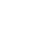 单击此处编辑您要的内容，建议您在展示时采用微软雅黑字体单击此处编辑您要的内容，建议您在展示时采用微软雅黑字体
66%
添加你的标题
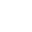 44%
单击此处编辑您要的内容，建议您在展示时采用微软雅黑字体单击此处编辑您要的内容，建议您在展示时采用微软雅黑字体
添加你的标题
33%
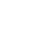 单击此处编辑您要的内容，建议您在展示时采用微软雅黑字体单击此处编辑您要的内容，建议您在展示时采用微软雅黑字体
添加你的标题
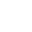 单击此处编辑您要的内容，建议您在展示时采用微软雅黑字体单击此处编辑您要的内容，建议您在展示时采用微软雅黑字体
在此输入标题
在此添加标题

单击此处编辑您要的内容，建议您在展示时采用微软雅黑字体单击此处编辑您要的内容，建议您在展示时采用微软雅黑字体单击此处编辑您要的内容，建议您在展示时采用微软雅黑字体
25
在此输入标题
在此输入标题
在此输入标题
在此输入标题
在此输入标题
在此输入标题
单击此处编辑您要的内容，建议您在展示时采用微软雅黑字体
单击此处编辑您要的内容，建议您在展示时采用微软雅黑字体
单击此处编辑您要的内容，建议您在展示时采用微软雅黑字体
单击此处编辑您要的内容，建议您在展示时采用微软雅黑字体
单击此处编辑您要的内容，建议您在展示时采用微软雅黑字体
单击此处编辑您要的内容，建议您在展示时采用微软雅黑字体
单击此处编辑您要的内容，建议您在展示时采用微软雅黑字体
在此输入标题
01
在此输入标题
在此输入标题
在此输入标题
在此输入标题
在此输入标题
02
单击此处编辑您要的内容，建议您在展示时采用微软雅黑字体.
单击此处编辑您要的内容，建议您在展示时采用微软雅黑字体.
单击此处编辑您要的内容，建议您在展示时采用微软雅黑字体.
单击此处编辑您要的内容，建议您在展示时采用微软雅黑字体.
单击此处编辑您要的内容，建议您在展示时采用微软雅黑字体.
03
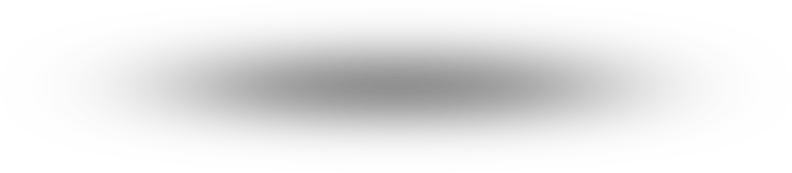 04
05
在此输入标题
在此输入标题
单击此处编辑您要的内容，建议您在展示时采用微软雅黑字体.
在此输入标题
在此输入标题
单击此处编辑您要的内容，建议您在展示时采用微软雅黑字体.
单击此处编辑您要的内容，建议您在展示时采用微软雅黑字体.
THANKS
TEMPLATES
THANK YOU FOR COMFORTING ME WHEN I'M SAD LOVING ME WHEN I'M MAD PICKING ME UP WHEN I'M DOWN THANK YOU FOR BEING MY FRIEND AND BEING AROUND
TEACHING ME THE MEANING OF LOVE